דין וחשבון שנתי לשנת 2019

המשרד לנושאים אסטרטגיים והסברה
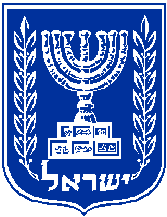 מדינת ישראל
המשרד לנושאים אסטרטגיים והסברה
תוכן עניינים
מבנה המשרד
תפקידים בכירים במשרד
מנכ"ל המשרד
עד ליום 31.5.19 – סימה וואקנין-גיל
מ"מ מנכ"ל, מיום 1.6.19 ועד ליום 20.6.20 – צחי גבריאלי. 
החל מיום 21.6.20 – רונן מנליס.
משנה למנכ"ל ומנהל המערכה נגד הדה-לגיטימציה – צחי גבריאלי
היועצת המשפטית – עו"ד ליאת גלזר
ראש אגף יוזמות – רון ברומר
ראש אגף מודיעין ומחקר – ד"ר (סא"ל במיל') שי הר-צבי
ראש אגף תקציבים ורכש – איילה יוסף
תחומי אחריות המשרד
תחומי אחריות המשרד הוגדרו בהחלטת ועדת השרים לענייני ביטחון לאומי ב/30 מאוקטובר 2015 והחלטת ממשלה מס' 511 מספטמבר 2015. תחומי האחריות כפי שהוגדרו: 
הובלת המערכה נגד תופעת הדה-לגיטימציה והחרמות נגד ישראל. 
גיבוש, תכלול ותיאום תכניות עבודה שנתיות ורב שנתיות לטיפול במערכה על כלל היבטיה, לרבות בהיבטי הסברה, תודעה, אקדמיה, כלכלה ותרבות.
תיאום כלל הפעילות הממשלתית בתחומי המערכה ושימוש כמוקד ידע מקצועי למשרדי הממשלה בכל הנוגע לפעילותם בנושאי המערכה, לרבות בעת ביצוע פעילויות וקיום אירועים בארץ ובעולם, ביצוע מחקרים ייעודים וקידום חקיקה רלוונטית בישראל. 
גיבוש תמונת מצב עדכנית שוטפת לרבות מידע, התרעות ואיומים בתחומי המערכה וריכוז עבודת המטה הממשלתית לבניית תשתית הידע בתחום המערכה והנגשתה לגורמים הרלוונטיים. 
ייצוג עמדת הממשלה מול ארגונים חוץ ממשלתיים בארץ ובעולם בכל הנוגע למערכה ושיתוף פעולה עימם לקידום יעדי המערכה.
ניהול מעקב אחר ההסתה בזירה הפלסטינית – במסגרת זו, המשרד עורך ומפרסם פומבית דו"חות עיתיים בנושא, מציג לממשלה את נושא ההסתה ומנגיש את המידע לתקשורת וגורמים בינ"ל. 
דיפלומטיה ציבורית.
פעילות המשרד לשנת 2019
העצמת הרשת הפרו ישראלית: 
בשנת 2019, הוביל המשרד מיזמים ופעילויות מול ארגוני חברה אזרחית בארץ ובחו"ל, בתחומי המערכה כנגד הדה-לגיטימציה: המערכה הכלכלית, האקדמית, המשפטית והאזרחית. בין המיזמים שגיבש המשרד ניתן למנות את: פרויקטים להבאת משלחות ארצה לצורך הכרת מדינת ישראל ממקור ראשון, פועלה ודו הקיום שבה; הצגת מדינת ישראל בכנסים בחו"ל; משלחות משפיענים מרחבי העולם; פעילות משותפת עם רשתות פרו-ישראליות בעולם הכוללות ארגונים בינלאומיים, משפיעני רשת, עורכי דין וכו'
המשרד המשיך לפעול בשנה זו ליצירת התשתית הנדרשת לפעולת ארגונים פרו-ישראליים כרשת מאורגנת, ובכלל זאת כנסים שקיים המשרד במהלך השנה החולפת ל-3 רשתות מקצועיות: הרשת של הארגונים הפרו-ישראליים המרכזיים, רשת משפטנים ורשת משפיעני רשתות חברתיות.
הכנסים התמקדו ביצירת שיתופי פעולה בין ארגונים ופעילים פרו-ישראליים שונים בזירות השונות: הפוליטית-אזרחית (GC4I), המשפטית (LNI) והדיגיטלית (Digitel).
פעילות המשרד לשנת 2019
פעילות למען צמצום מימון לארגוני חרם ("נתיב הכסף"):
המשרד עסק בצמצום המימון המדינתי לארגוני החרם ופרסם דו"חות מחקר פומביים בנושא. 
כך, פורסם דו"ח שני בנושא מימון האיחוד האירופי ארגונים המקדמים חרמות.

מחקרים שפורסמו בשנת 2019 : 
דו"ח נתיב הכסף, ובו תיעוד לכספים שהועברו ע"י האיחוד האירופי לארגונים המקדמים חרמות נגד ישראל.
דו"ח "מחבלים בחליפות", המציג יותר מ-100 קשרים בין ארגוני טרור מוכרזים לבין ארגוני חרם ברחבי העולם.
דו"ח החושף פעילות הונאה רשתית באמצעות למעלה מ-200 חשבונות מזויפים ובוטים שנועדה לפגוע בקיום האירוויזיון בישראל.
דו"ח "מאחורי המסיכה" החושף כיצד ה-BDS מקדם אנטישמיות תוך הפרת ההגדרה הבינלאומית למאבק באנטישמיות של IHRA.
פעילות המשרד לשנת 2019
התנעת מנגנון תמיכות: 
במהלך 2019, הפיץ המשרד שתי תכניות תמיכות המיועדות לארגונים מחוץ לישראל, לטובת המלחמה בדה-לגיטימציה:
[1] מבחני תמיכה לביצוע אירועי שטח פרו-ישראלים באזורים מאותגרי דל"ג ברחבי העולם, במטרה לעודד פעילות פרו-ישראלית. אירועי השטח יצאו אל הפועל בשנת 2019 והכספים בגינם חולקו.
[2] מבחני תמיכה בנושא יזומות דיגיטליות פרו-ישראליות, במטרה להגביר את התמיכה במדינת ישראל ברשתות החברתיות וליצור דעת קהל חיובית בהקשר הישראלי ברשת. בשל המצב המדיני ובהיעדר תקציב, הפעילויות במסגרת מבחנים אלו לא יצאו אל הפועל. 

תודעה והנעת המונים ברשת: 
המשרד הקים את מערך IL4, תשתית דיגיטלית (אתר וערוצי מדיה חברתית) שנועדה לרכז את הפעילות הפרו-ישראלית נגד הדה-לגיטימציה לישראל ברשת. מדובר במערך תשתיתי דיגיטלי בשפות אנגלית ועברית: 
המערך באנגלית, אשר הוקם ב-2018 מהווה מקור מידע של המשרד מול עיתונות זרה והרשת הפרו-ישראלית ברחבי העולם –  https://4il.org.il/
המערך בעברית אשר הוקם במהלך 2018 ופורסם לציבור ב-2019 מהווה מוקד ידע והנעה לפעילות של הציבור הישראלי – https://4il.org.il/he/
פעילות המשרד לשנת 2020
מאבק בדה-לגיטימציה למדינת ישראל תוך מתן דגש להסתה נגדה ולשיח השנאה ברשתות החברתיות. 
מאבק בחרמות הכלכליים כנגד חברות ותוצרת ישראלית, בדגש על הרשימה השחורה של מועצת זכויות האדם של האו"ם.
התמודדות עם אפשרות להחלטה כנגד ישראל בבית הדין הפלילי הבין לאומי בהאג.
חיזוק הלגיטימציה לקיומה של מדינת ישראל, בדגש על הרשתות החברתיות. 
רתימת הקהל הישראלי לקחת חלק בפעילות לחיזוק הלגיטימציה למדינת ישראל. 
סיוע למימוש פעילות הרשת הפרו ישראלית, בדגש על פעילות בעקבות משבר הקורונה. 
הגברת פעילות בנושא מימון מדינתי לגורמי דה-לגיטימציה (מחקר ופרסום דו"ח "כספי הדמים").
פעילות בנושא אנטישמיות בתקופת הקורונה (מחקר ופרסום דו"ח "נגיף השנאה")
קמפיין נגד אנטישמיות ופייק ניוז בתקופת הקורונה.
תקציב המשרד
תקציב כולל לשנת 2019:
105,107,000 ₪.

תקציב פעילות: 
94,806,000 ₪. 
(יתרת התקציב הינה לשכר והוצאות קשיחות).

הוצאה שנתית לשנת 2019:
53,538,000 ₪
תקציב המשרד לשנת 2020:
בהיעדר תקציב מדינה לשנת 2020, תקציב המשרד נקבע בהתאם לסעיף 3ב(א) לחוק יסוד: משק המדינה.
את פירוט ההוצאות על פי התקציב ניתן למצוא בדו"חות התקשרות הרבעוניים, אותם מפרסם המשרד לאורך השנה. הדוח"ות מפורסמים הן ביחידה לחופש המידע והן באתר המשרד.
מידע לציבור שפרסם המשרד
"מאחורי המסכה"
"הונאה רשתית"
"נתיב הכסף"
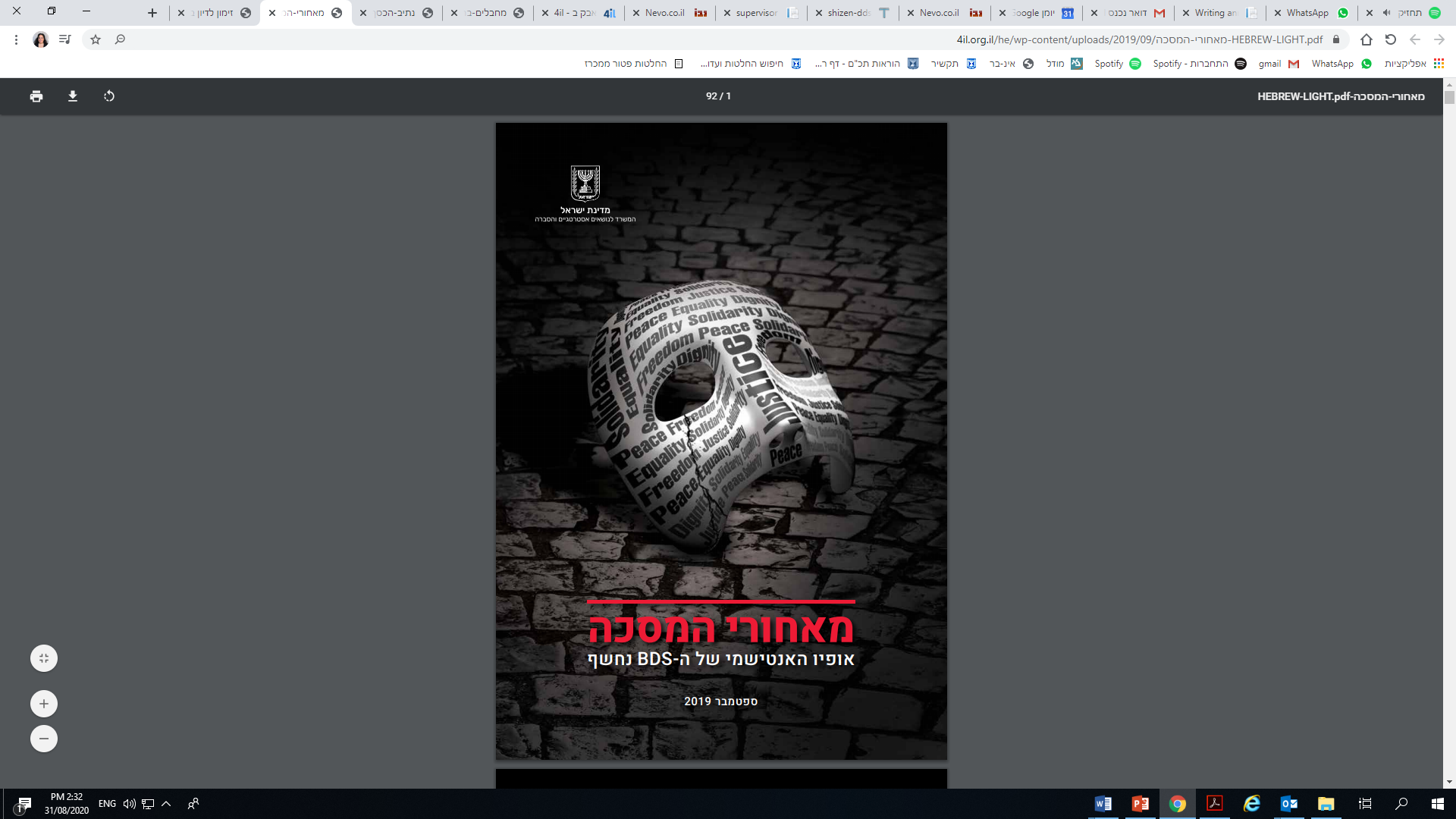 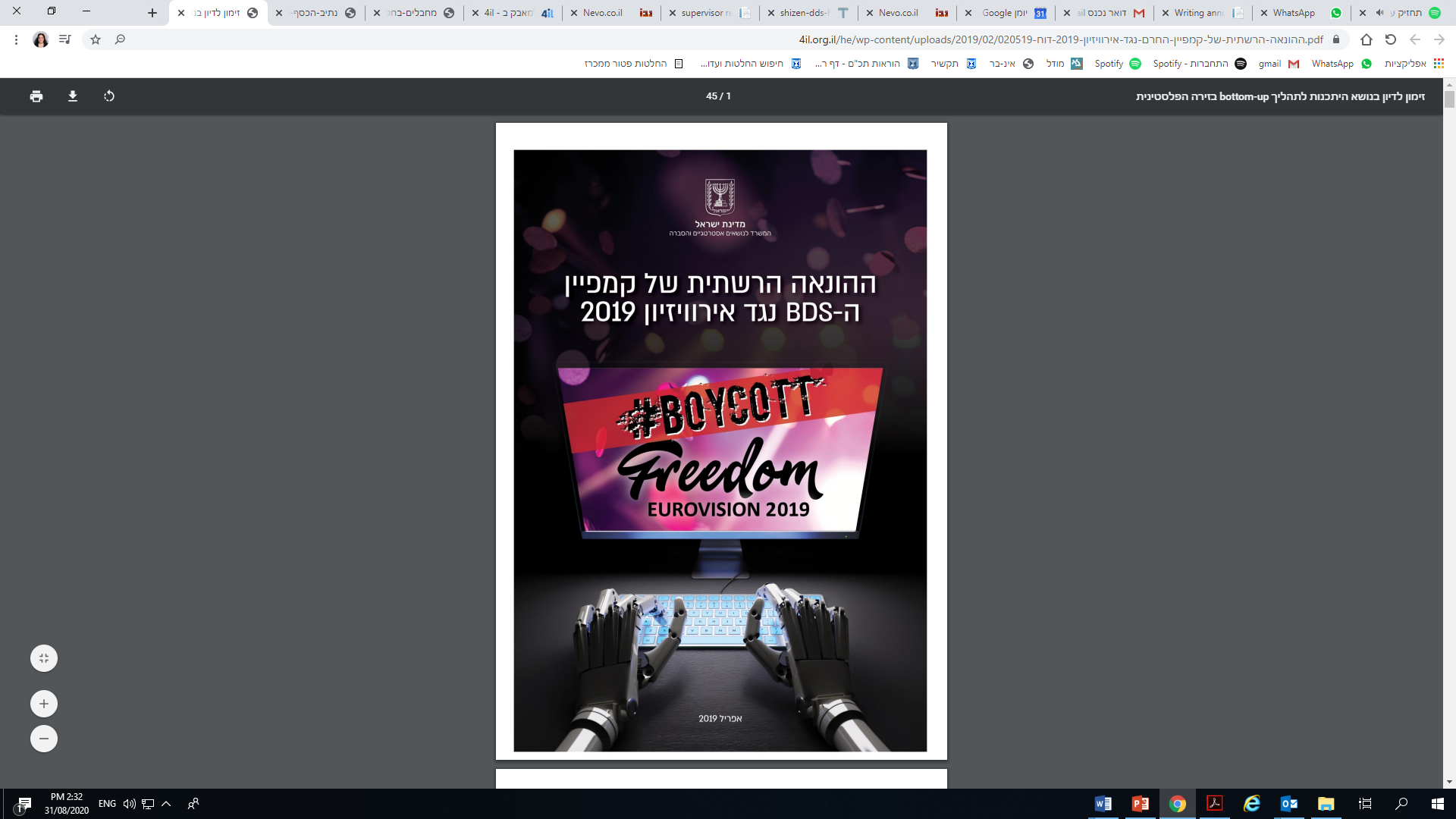 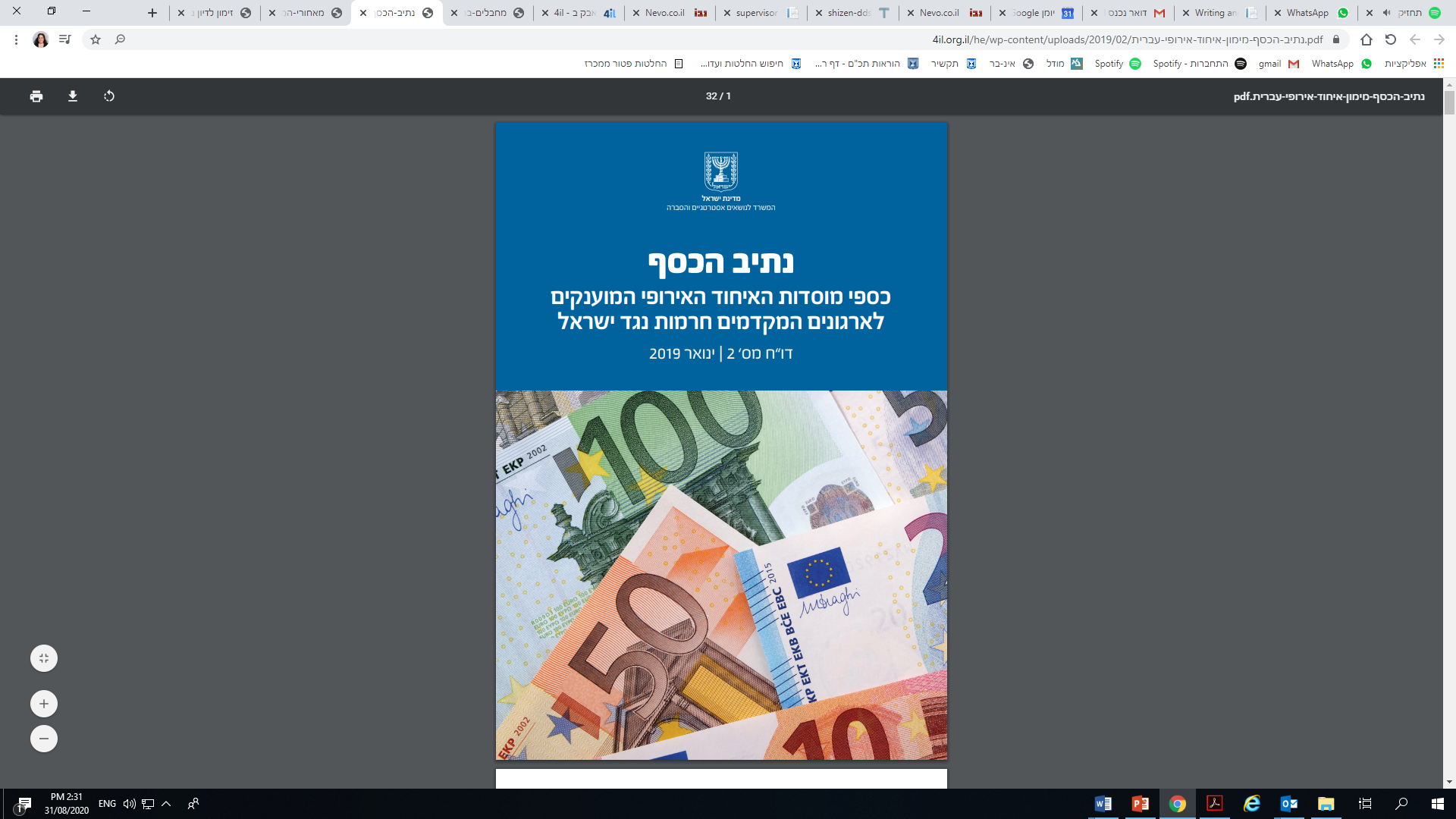 "נגיף השנאה"
"מחבלים בחליפות"
"כספי הדמים"
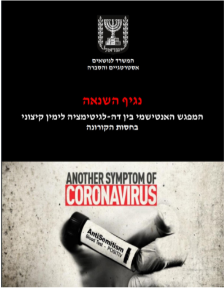 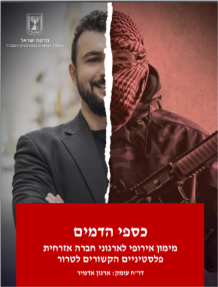 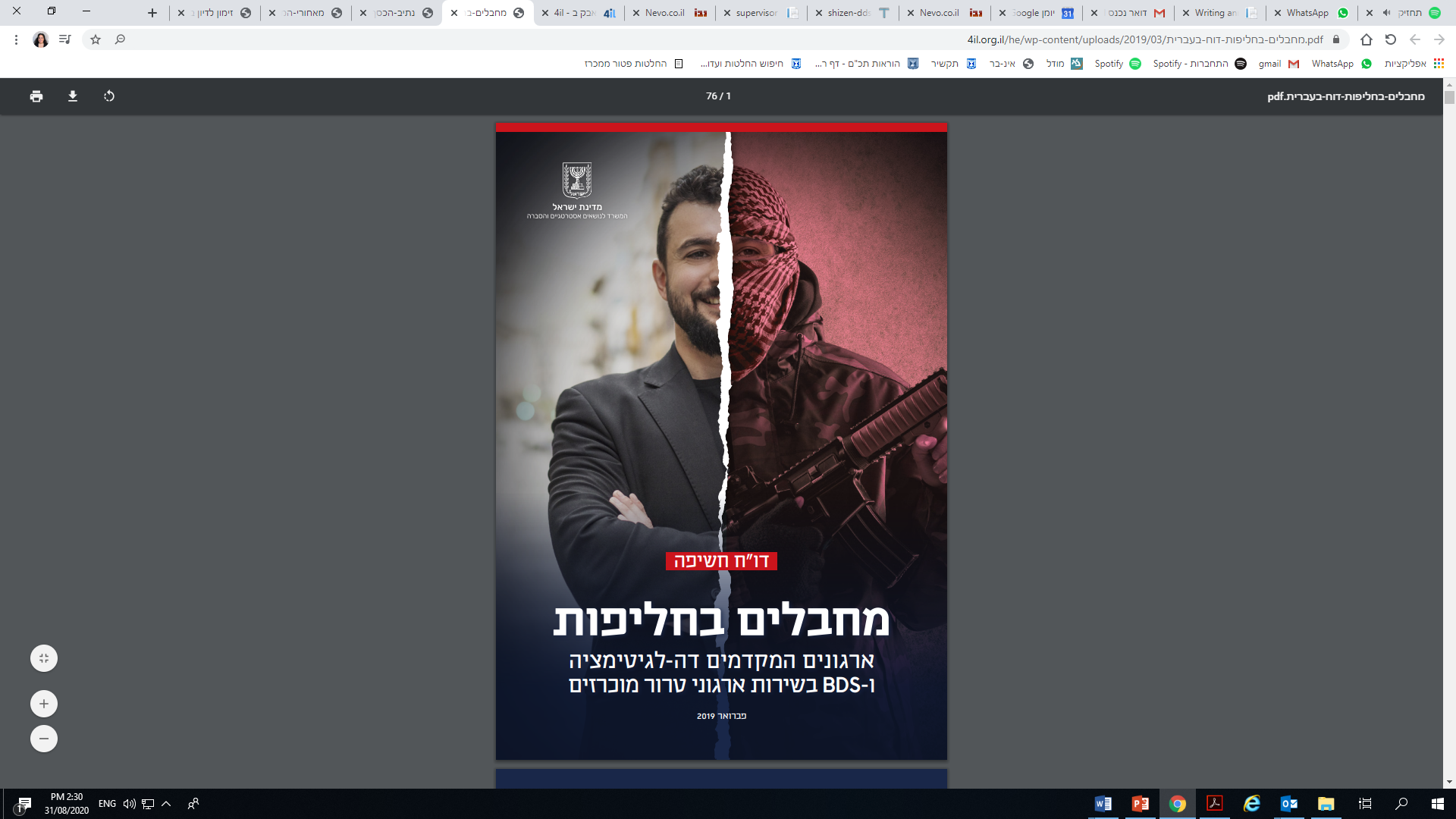 את כל הדוחות ניתן למצוא באתר www.4il.org.il
שונות
במסגרת התקשרות עם בית הספר לתיירות בישראל באוניברסיטת חיפה לטובת הכשרת סטודנטים למאבק בדה-לגיטימציה, מחולקות מלגות בהיקף תקציבי של עד 250 אלף ₪, מצד המשרד. בית הספר לתיירות מקציב סכום זהה נוסף. הפנייה לקבלת המלגה היא דרך בית הספר לתיירות, והיא מיועדת לסטודנטים שיעברו את ההכשרה ויצטרפו לתכנית.
המשרד אינו מממן קרנות. 
המשרד לא נתן תמיכות למוסדות ציבור.
המשרד אינו אמון על יחידות נותנות שירות.
המשרד אינו אמון על ביצוע של חקיקה.
למשרד אין מאגרי מידע רשומים לפי חוק הגנת הפרטיות.
דיווח הממונה על העמדת המידע לציבור
בקשות שהוגשו בשנה החולפת:
*סך אגרות שנגבו בשנה הקודמת: 0 ₪
דיווח הממונה על העמדת המידע לציבור
עילות לאי מסירת מידע:
דיווח הממונה על העמדת המידע לציבור
זמני טיפול בבקשות:
דיווח הממונה על העמדת המידע לציבור
עתירות שהוגשו על החלטות ממונה:
עת"מ 48737-11-19, פורום קהלת נ' מדינת ישראל. 
המדובר בעתירה רוחבית שהוגשה כנגד מספר משרדי ממשלה, היחידה לחופש מידע והיועמ"ש לממשלה. 
העתירה הוגשה לבית המשפט המחוזי בירושלים ביום 21.11.19. במסגרת ההליך, הוגשה עתירה מתוקנת לאחר מסירת חלק מהמידע.
מהות העתירה:
העותרים פנו למשרדי הממשלה השונים, בבקשה לקבל מידע הנוגע לנהלים, כללים והחלטות, לרבות חקיקה, בהקשר של פעולות המשרדים בתקופות הבחירות השונות. העתירה הינה כנגד אי טיפול בחלק מהבקשה, במסגרת הזמנים הקבועים בחוק, כמו גם נגד דחייה של חלק מהבקשה תחת סעיפים שונים בחוק חופש המידע. 
טענות העותרים: 
השימוש שנעשה בחוק חופש המידע בעצם מהווה הפרה של החוק. כך למשל, לא ניתן להחיל את סעיף 9(ב) לחוק באופן גורף מבלי להתייחס לפריטי המידע באופן פרטני. 
טענות המשיבים: 
מטעם המשיבים הוצע מתווה מענה למענה שעיקרו – מסירת מידע אגרגטיבי מפורט. לטענת המשיבים, המתווה מאזן באופן ראוי את האינטרסים הרלוונטיים לגילוי מידע ותואם את לשון החוק.
פרטי קשר
טל': 072-3275555
פקס: 072-3275556
כתובת לשליחת בקשות חופש מידע ופניות ציבור:
strategic@pmo.gov.il